［高齢者台帳等の作成の案内］
那珂市でひとり暮らしをしている高齢者のみなさまへ
もしものために…高齢者台帳等を作成しましょう
高齢者
民生委員
市役所関係課
医療機関
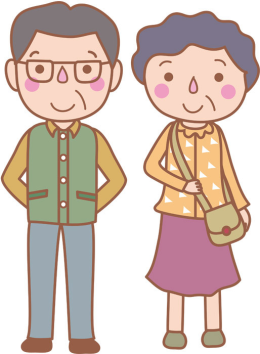 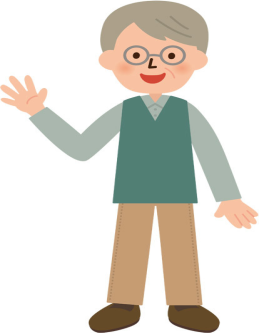 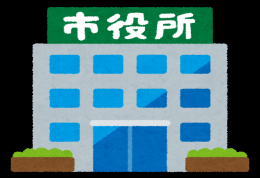 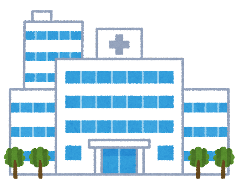 緊急連絡先やかかりつけ医などの情報を台帳に登録することで、緊急時等に関係機関に情報提供し、迅速な連携・対応ができます。
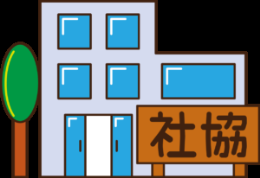 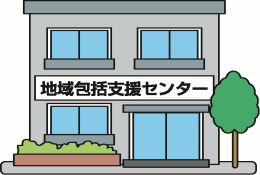 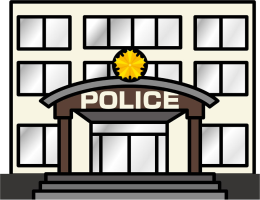 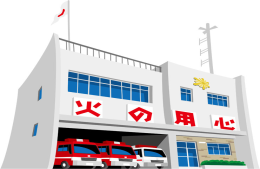 那珂市地域包括支援センター
那珂市社会福祉協議会
那珂市消防本部
那珂警察署
※個人情報は関係機関以外に開示・提示しません。
○高齢者台帳等が作成できるかた
　・ひとり暮らし高齢者（同一敷地内、近隣に親族がいるかたは除く）
　・高齢者のみの世帯で見守りが必要なかた（高齢者夫婦でともに介護認定をうけている世帯等）
　・親族と一緒に住んでいるが、日中ひとりになる高齢者で見守りが必要なかた
　　　（介護認定を受けているかた、障害者手帳をお持ちのかた等）
○地域包括支援センター※の訪問　※那珂市からの業務委託を受けています
　　高齢者台帳を作成すると、お住まいの地区の地域包括支援センターの職員が原則年に　　　
　　１回自宅を訪問します（介護サービスを利用しているかたは除く）。
　　地域包括支援センターの訪問を希望しないかたは、台帳の「地域包括支援センターの
　　訪問」欄の希望しないに○を付けてください。
○お住まいの地区の地域包括支援センター○
【神崎、菅谷地区】
地域包括支援センター
青燈会
☎２９５－５２８８
【額田、木崎、瓜連地区】
地域包括支援センター
ナザレ園
☎３５２－２３２０
【五台、戸多、芳野地区】
地域包括支援センター
ゆたか園
☎２９５－１２８７
○問合せ先
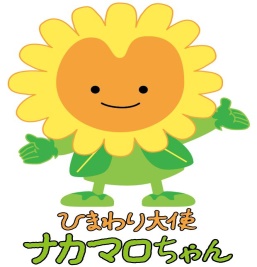 那珂市保健福祉部
介護長寿課高齢者支援グループ
☎２９８－１１１１（内線１３２、１３３）